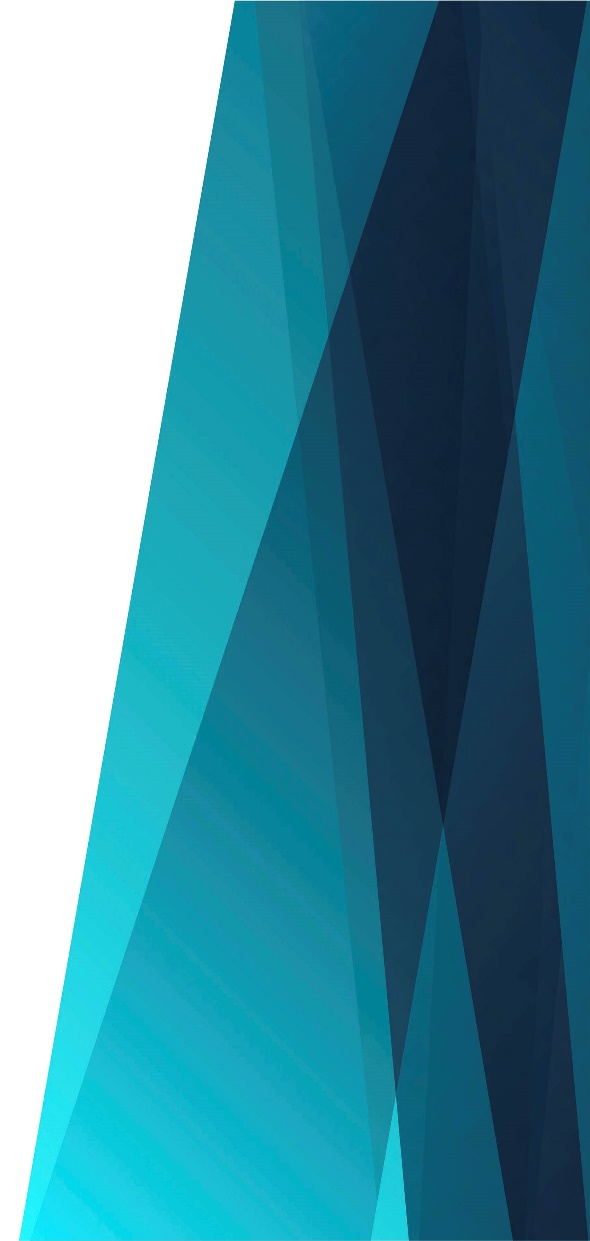 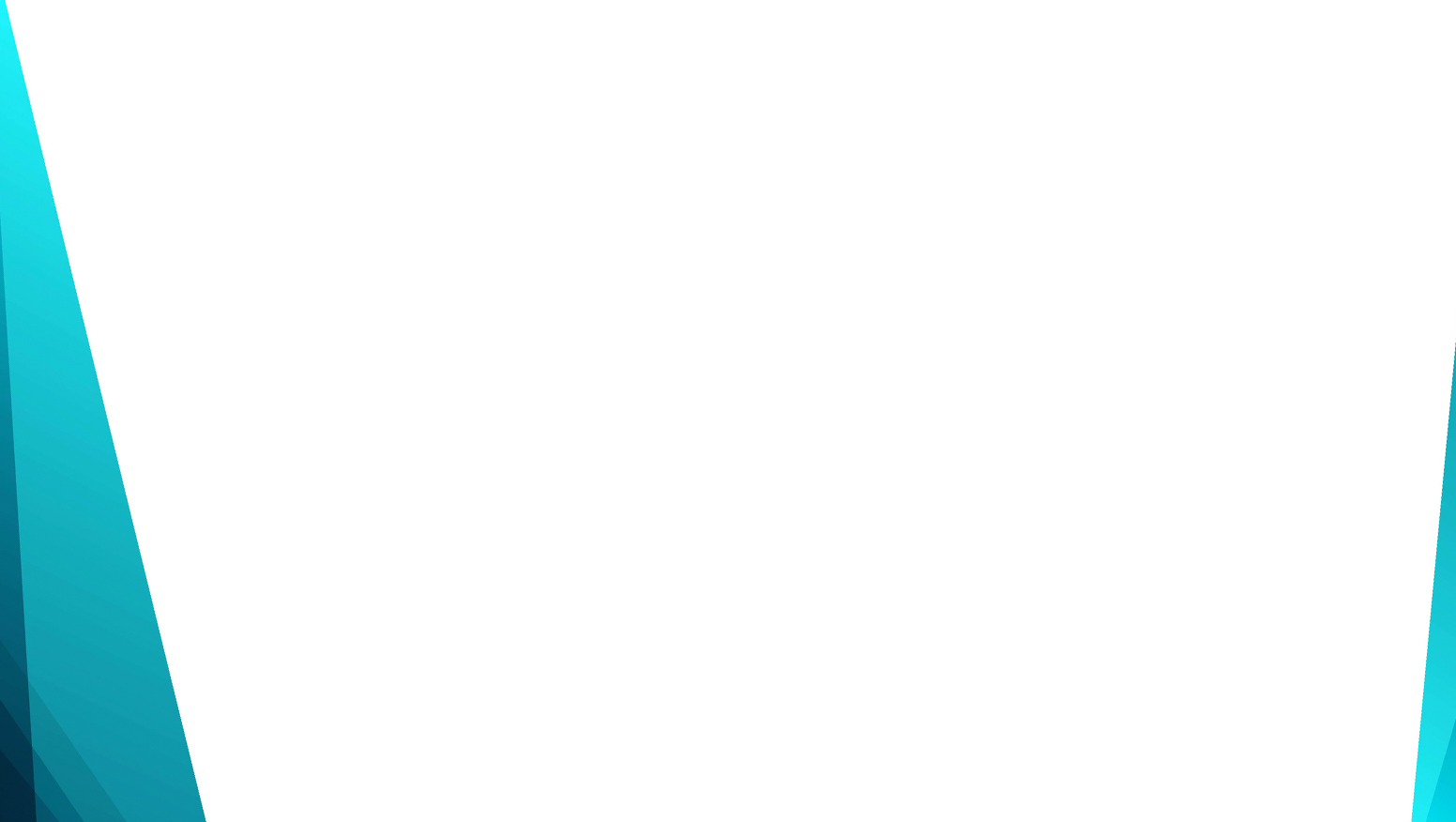 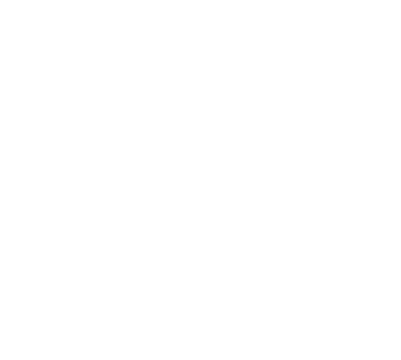 Иди,                              Он ждёт тебя
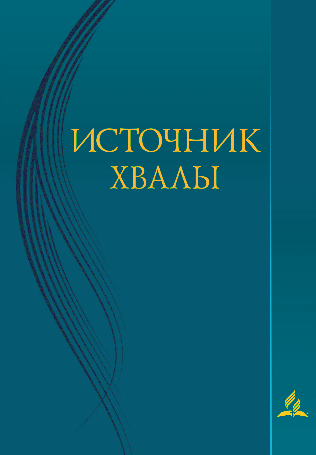 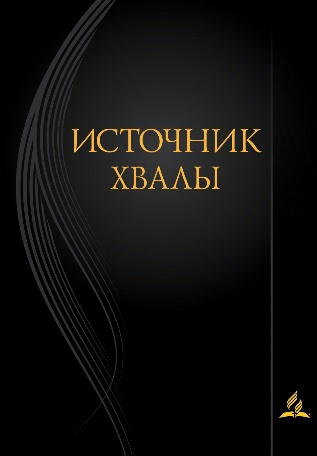 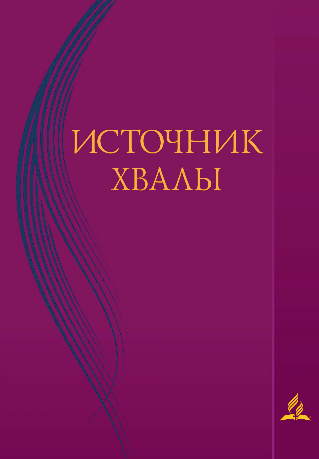 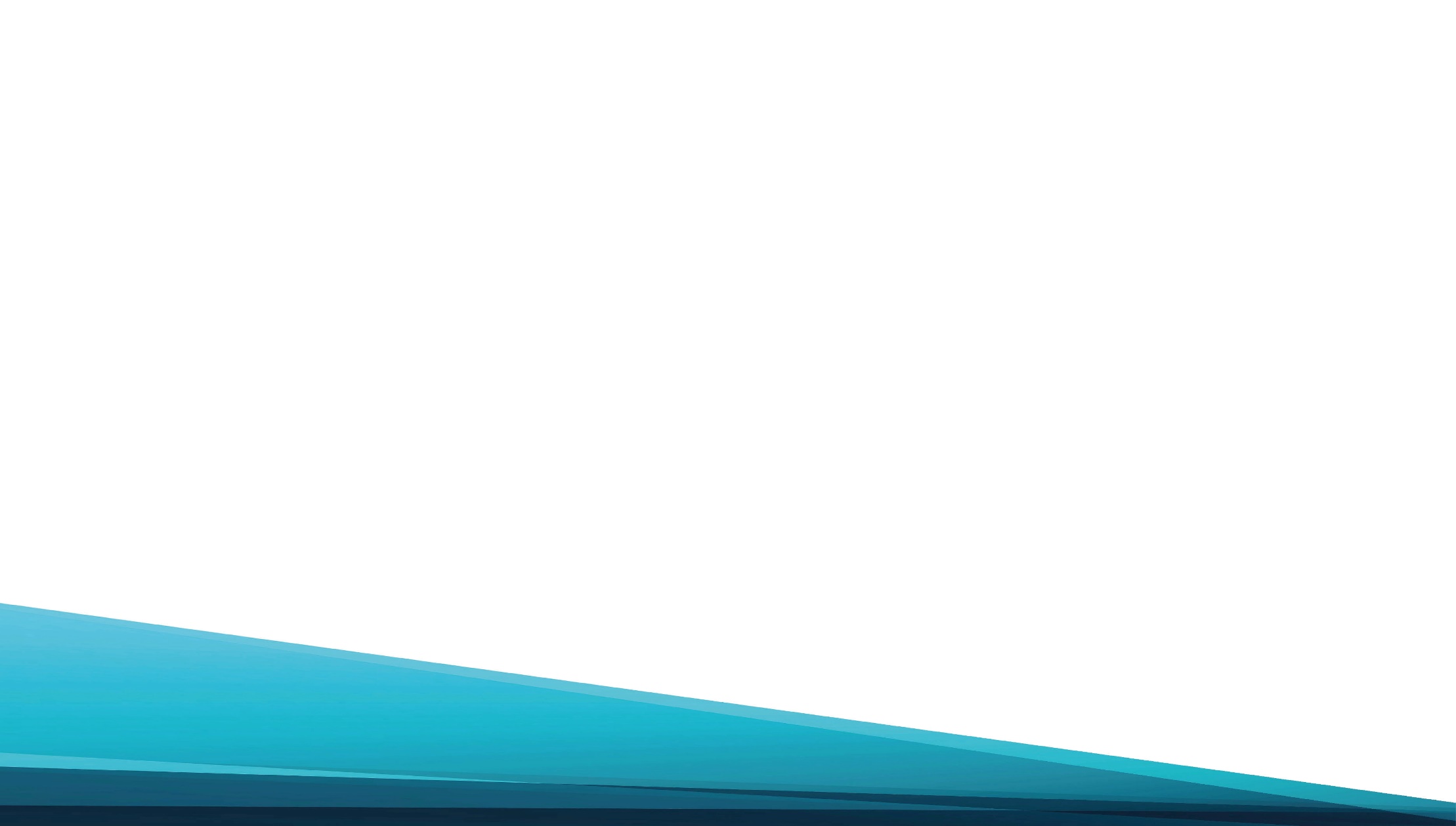 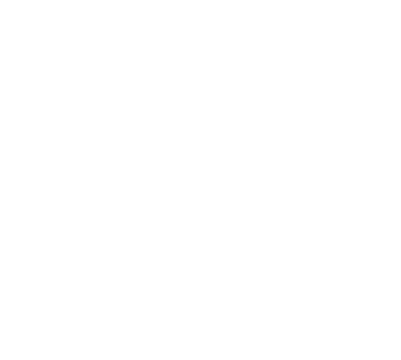 Слепой, несчастный                       
                              Вартимей
Услышал от людей,
Что скоро там, вблизи него,
Великий Врач пройдёт.
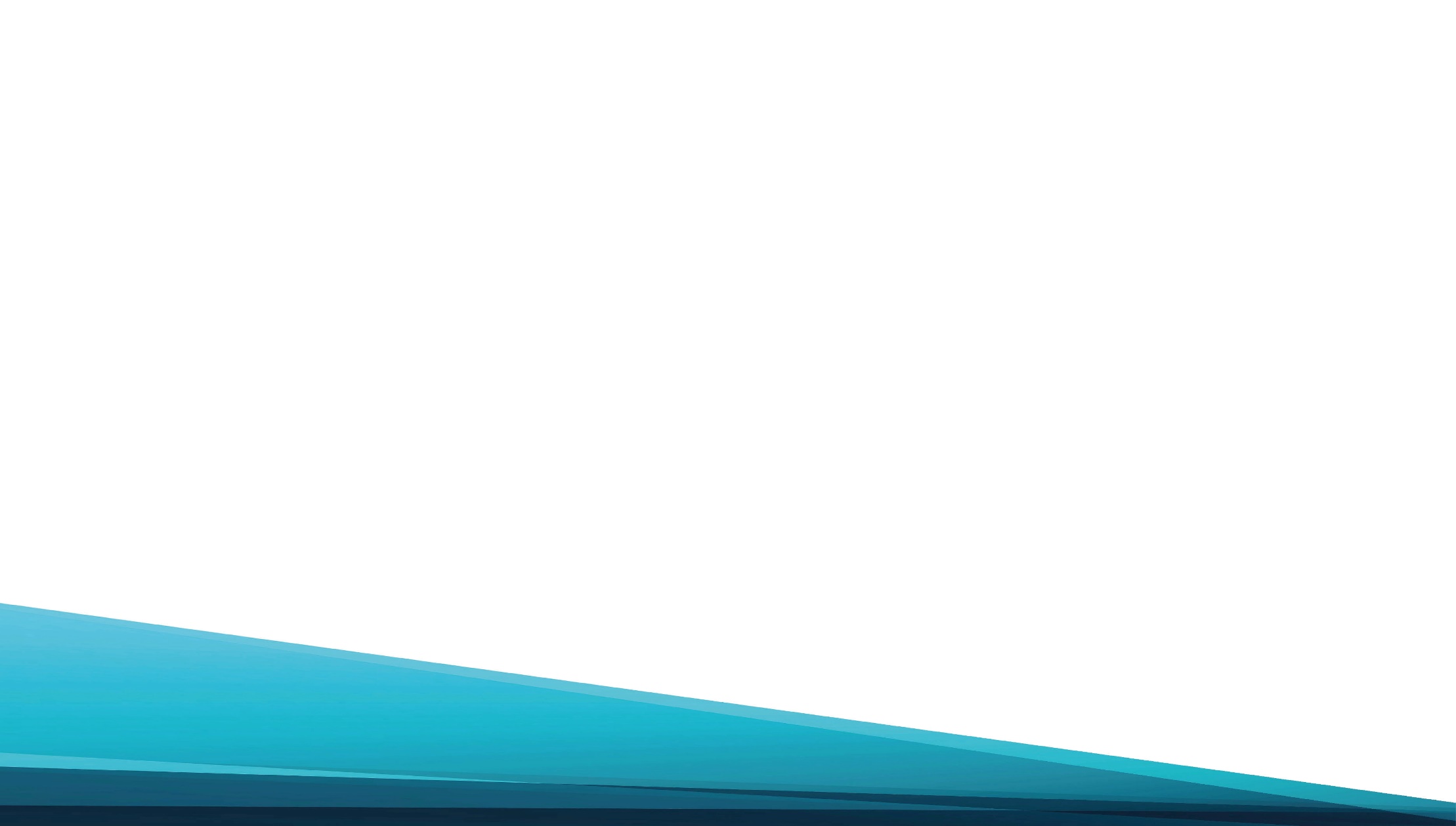 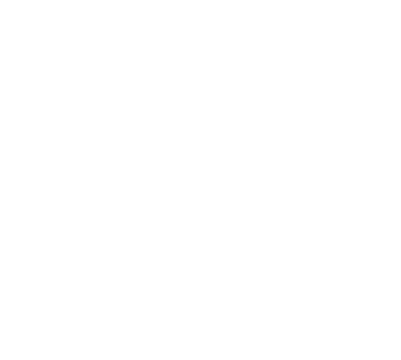 Он стал кричать: «Давидов Сын, помилуй Ты меня», -
Пока он не услышал зов:
«Иди, Он ждёт тебя!»
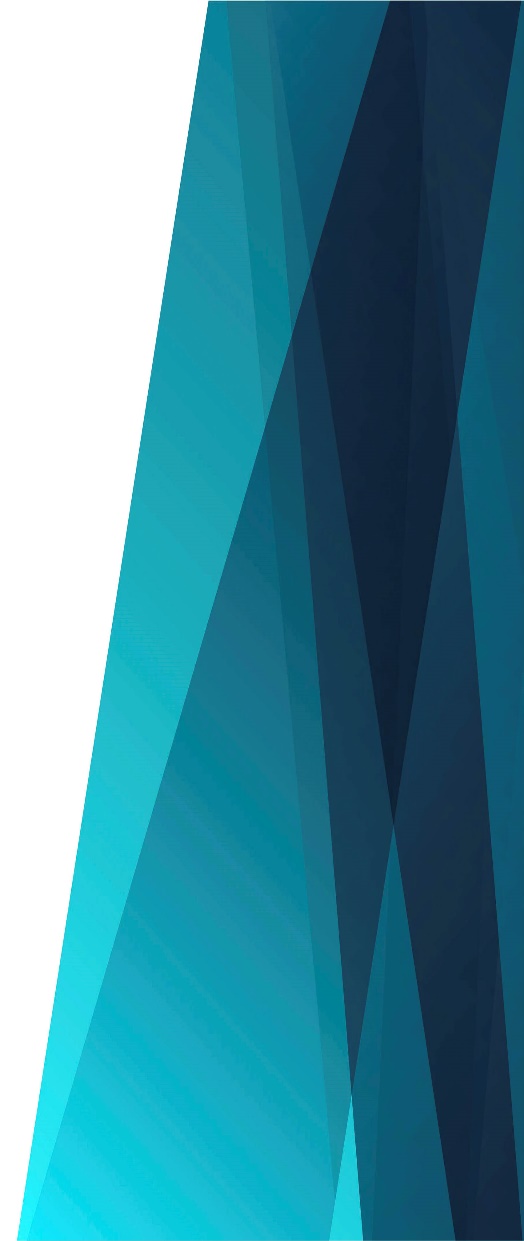 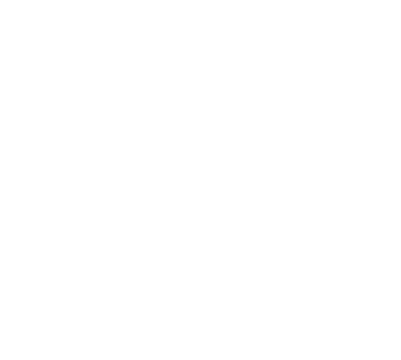 Припев: 
Иди (иди), Он ждёт тебя, 
Иди (иди), Он ждёт тебя,
Он снимет с сердца
                     скорбь твою, 
Иди (иди, Он ждёт), 
Он ждёт тебя. 
                  (Он ждёт тебя).
Позорной смертью 
Божий Сын
Любовь к нам доказал.
И жизнь Свою невинную
Безропотно отдал.
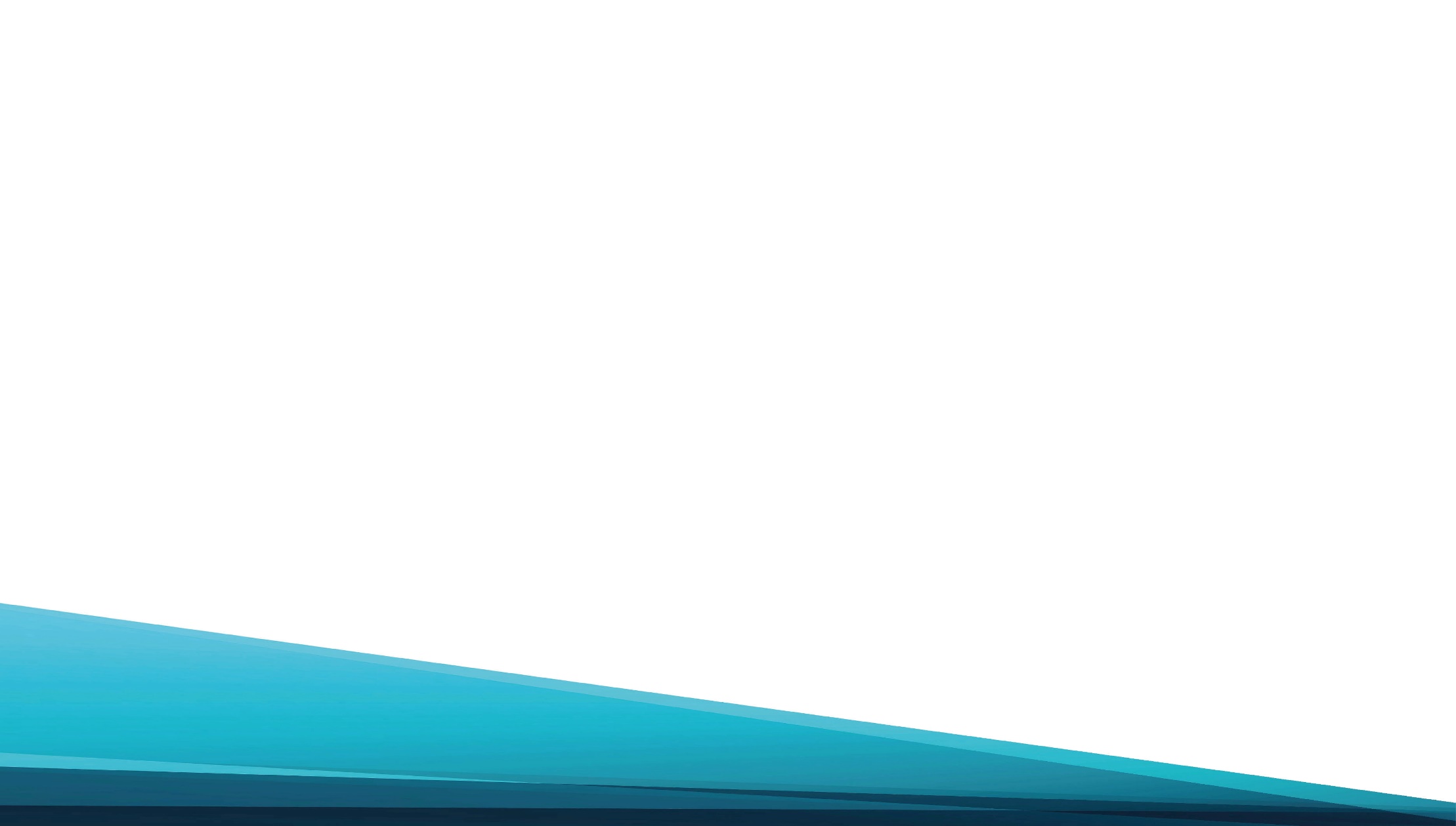 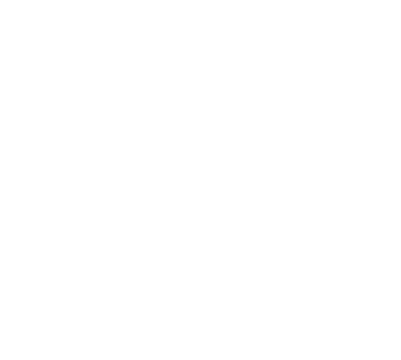 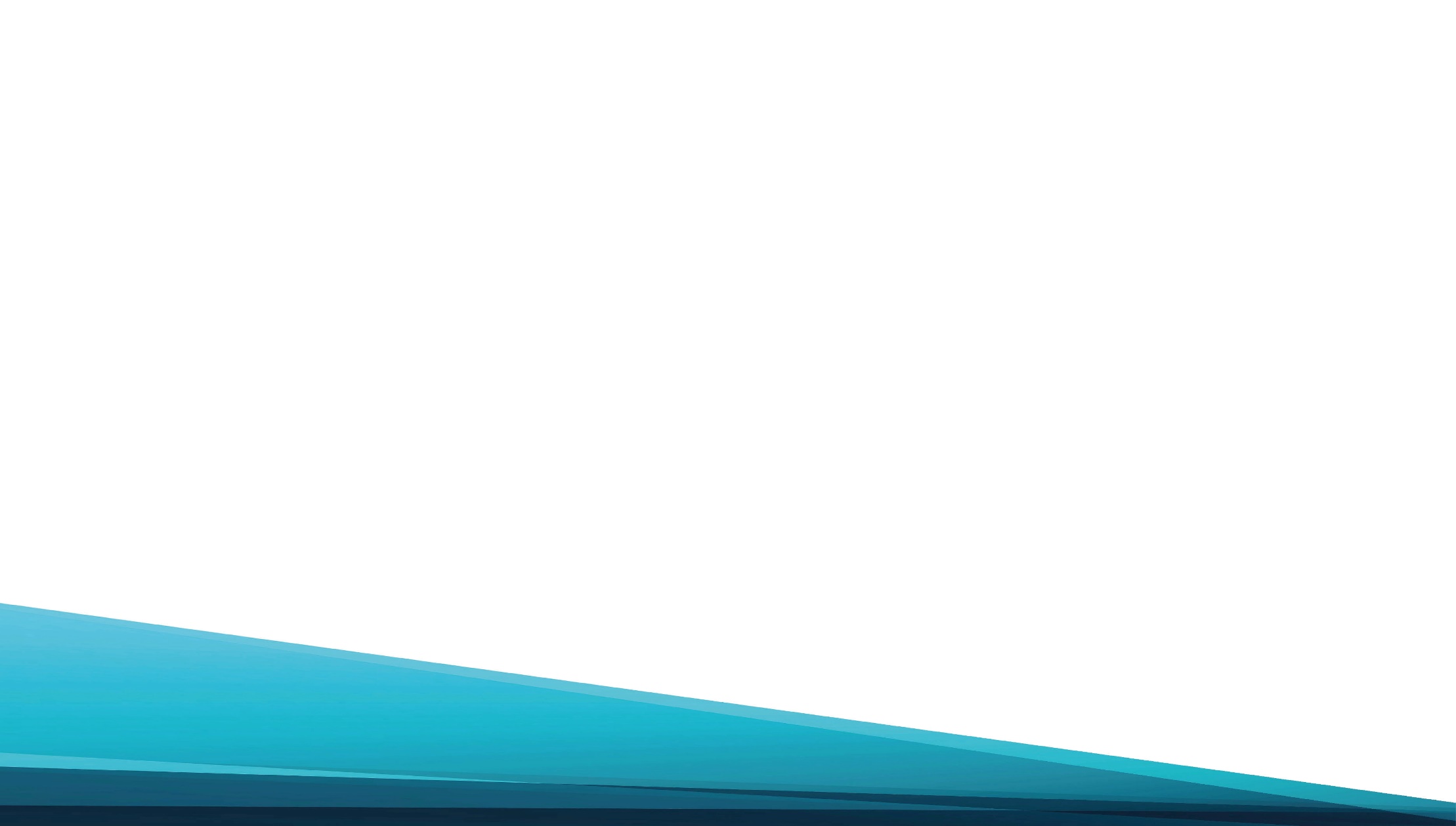 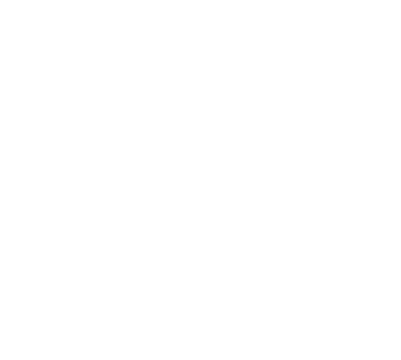 И на кресте в страданиях,
Душой за нас скорбя,
Взывал Он к миру  
                            грешному: 
«Иди, Я жду тебя!»
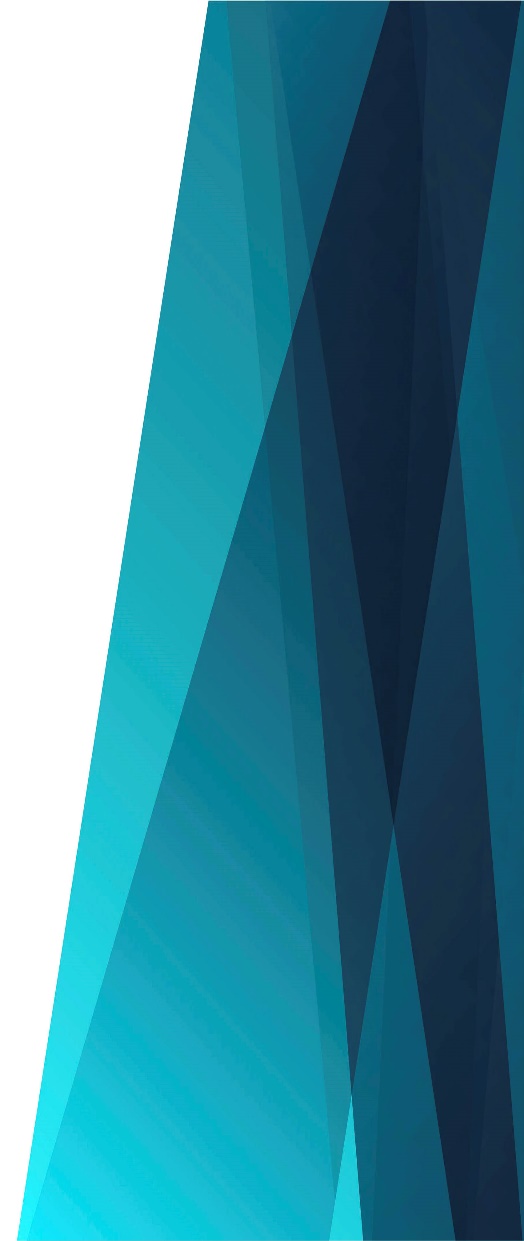 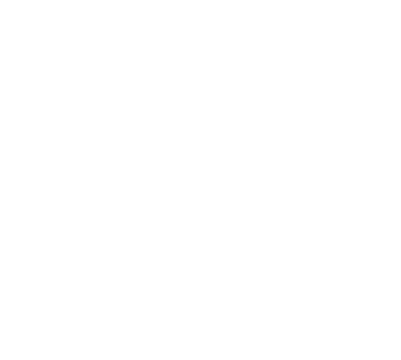 Припев: 
Иди (иди), Он ждёт тебя, 
Иди (иди), Он ждёт тебя,
Он снимет с сердца
                     скорбь твою, 
Иди (иди, Он ждёт), 
Он ждёт тебя. 
                  (Он ждёт тебя).
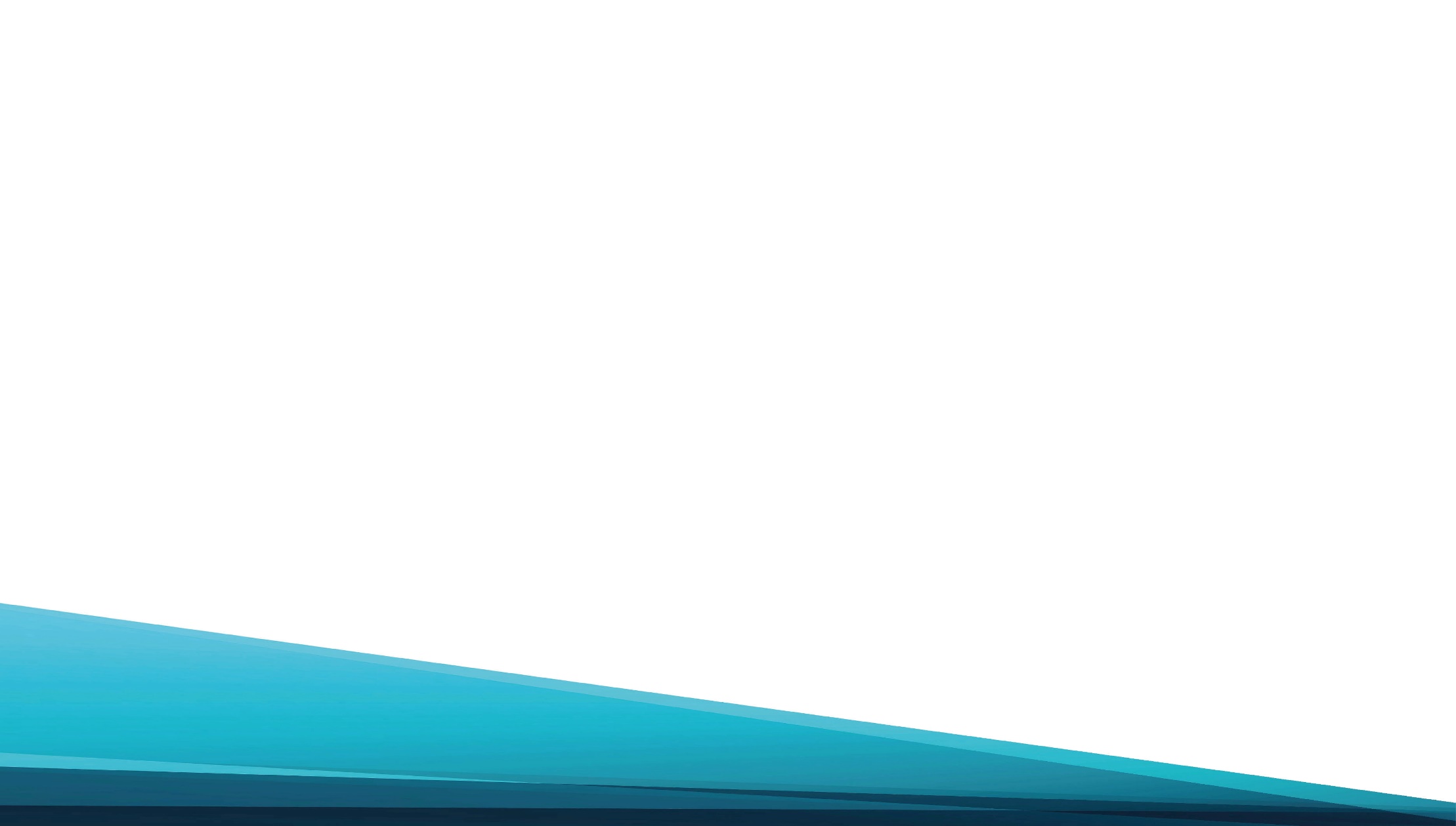 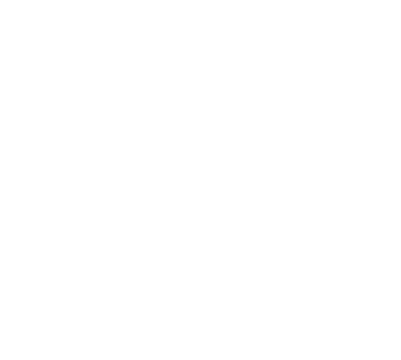 И ныне Божий глас звучит
И призывает нас,
Несчастных, бедных 
                            и больных,
Страдальцев всех земных.
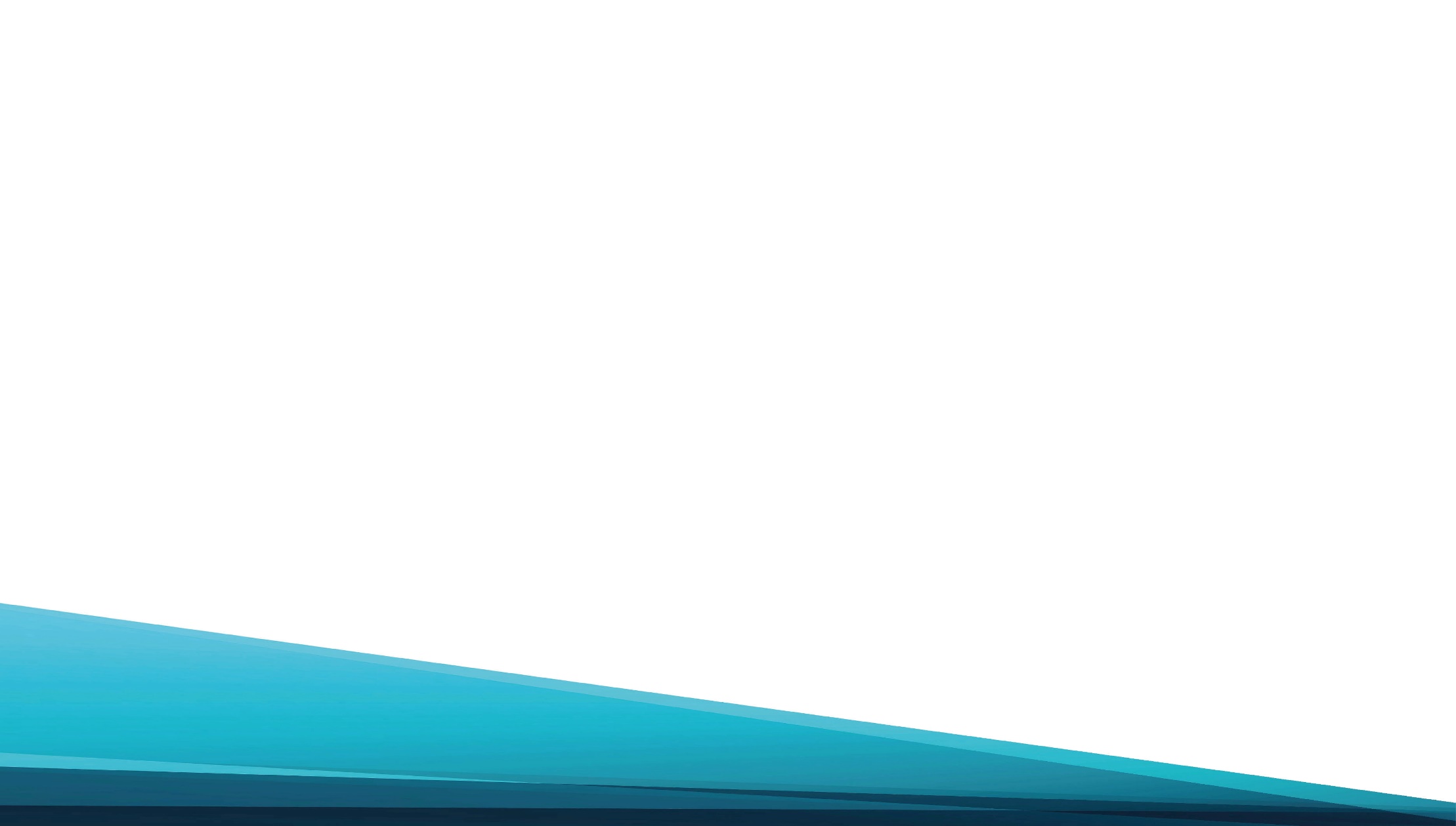 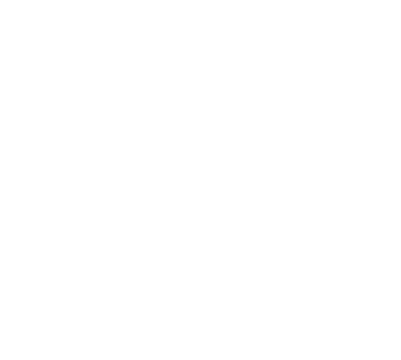 Так ласково Он 
                          приглашает
Грешных чад, любя;
К тебе, к тебе взывает Он:
«Иди, Я жду тебя!»
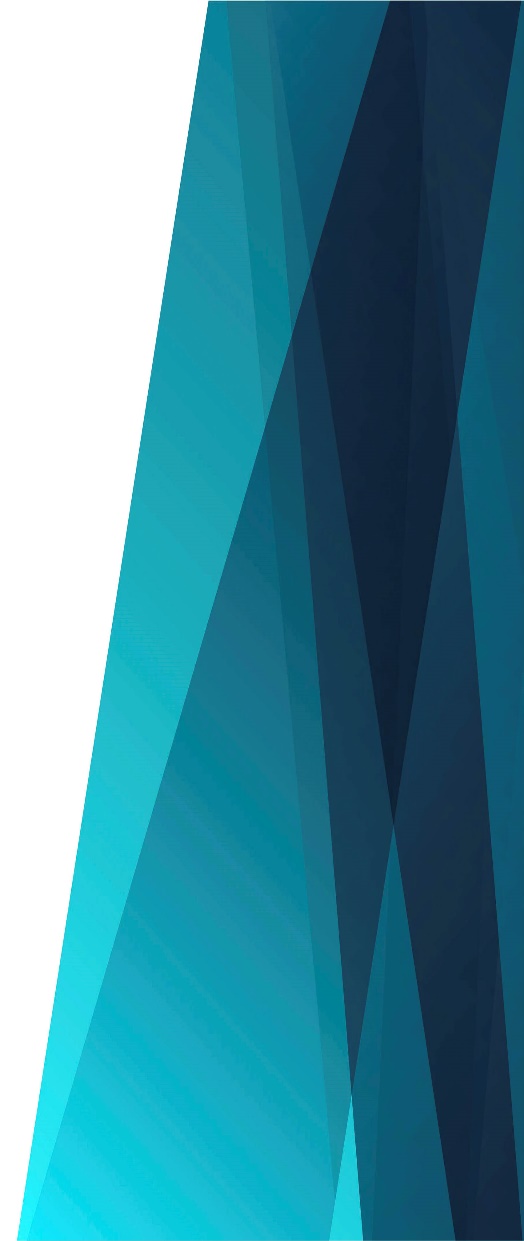 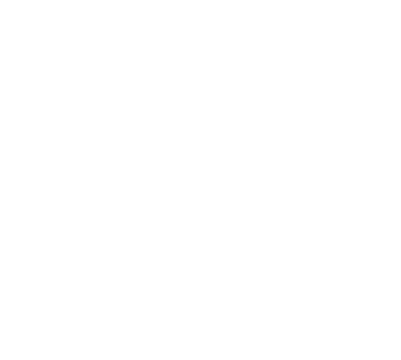 Припев: 
Иди (иди), Он ждёт тебя, 
Иди (иди), Он ждёт тебя,
Он снимет с сердца
                     скорбь твою, 
Иди (иди, Он ждёт), 
Он ждёт тебя. 
                  (Он ждёт тебя).